بسم الله الرحمن الرحيم
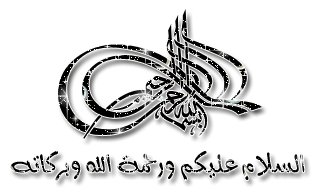 DR. Waqar Al – Kubaisy
7/8/2023
1
Biostatistics
L I
9th  -7-2023
Prof.   Dr. WAQAR    AL-KUBAISY
2
7/8/2023
2
: Biostatistics 
The terms/concepts:
   Variable
    Distinguish between
        Nominal
        Ordinal
     Discrete
continuous variable
     Distinguish between quantitative and quantitative data
         Frequency distribution
       Relative frequency
      Cumulative frequency
Transform data set into information in the form of 
         Tables, 
         Graphs
7/8/2023
3
Biostatistics consist of

1-Collection of data .

   2-Presentation of data 

3-.Estimation of data
Statistics
Is a field of study that concern with 
The  Collection ,Organization and Summarization of data                      And
Drawing of inference about a body of  data when only part of data are observed
Biostatistics
	When data being analyzed are derived from 
biological sciences, and Medical observation .
7/8/2023
5
Biostatistics Is a field of study that concern with the Collection Organization and Summarization of data. Drawing of inference about a body of  data   when only part of data are observed
Biostatistics breaks into  two  main distinct components or 
two distinct subcategories:

I-   Descriptive Biostatistics.

         II-     Inferential Biostatistics.
7/8/2023
6
I  Descriptive Statistics
It is a series of procedures designed to clarify the data , 
                     so that
its principal characteristics and
           main features.
are revealed
for the purpose of 
reaching conclusion at a late stage.
This one serve as devices   for
organizing  and summarizing data 
                       and 
bringing into a focus their essential characteristics
Reduce the information to a manageable size
7
This include
7/8/2023
7
This include:
Presentation of data by 

    Graph and or 

    Tables 

  Calculation or numerical summaries, such as
    Frequency, Average,  Mean, Median, Mode Percentages
Descriptive statistics
Biostatistics consist of
1-Collection of data .
   2-Presentation of data 
3-.Estimation of data
Data??
Data 
Data are the values you get when you measure a variable example 
     20 years old, (age) 
      55 males.   (Sex)
      170   cm height  
The values of the observations for the variable is known as data.
Data are  the raw material of statistics
Data carry little or no meaning when considered alone 
 needs further steps  to become valuable (information)

Data consist one or more variable
Variable ???
Variable (Y)
 It is the characteristics ,that observed in:  
         persons,  places or    things . 
  This characteristic is not the same when observed in   different possessors
It is any aspect of an individual that is measured       Like;
 B.P. cholesterol age, sex ,Blood sugar ?????
Variable 
is some thing whose value can vary 
example   
age ,sex, weight   height???????
An important thing is the type of the variable concerned
Type of variable
 There are two  major types of variable
Each of these can be subdivided into two subtypes

1.Categorical variable
(Qualitative Variable )
1.Categorical variable
a- Nominal 
b- ordinal
2 Metric variable
(Quantitative Variable )
2  Metric variable
a-Continuous
b-Discrete
1.Categorical variable
a- Nominal 
b- ordinal
1. Categorical variable
           a- Nominal 
       Example
Blood group of 100 persons Just categorize the blood group into 
       A,   B,  AB, &  O
 then counting the No. of individuals (frequency ) 
      in each group 
      (1) Data do not have any unit 
     (2) ordering of the categories is   completely subjective AB, A,   B,&  O
  O, AB, A & B
1.Categorical variable
a- Nominal 
b- ordinal
b- Ordinal     ترتيبي     
example 
grading  of tumor   I II  III  IV  V 
the order category in a meaningful 

 The difference between any adjacent two grades is not necessarily be the same ( equal) 
           Therefore
1-the data are not properly  measures 
             but 
     assessed in some way 
2-these data are not real numbers and
Conti...  ordinal
as it is not real data 
3--we cannot apply any arithmetic's roles
 no adding, 
no subtracting.
 no multiply or 
no divide

4- Data do not have any unit
5- ordering of the categories is not subjective 
    the order category in a meaningful  way
difference between any adjacent two grades is not necessarily be equal
  Have no interval property
the ordinal vales
1.Categorical variable
2 Metric variable
Metric variable
Continuous variable
Example Height ,Weight
1-usually comes from measuring Can be properly measured  
               so 
2- they are a real numbers 
             so 
3- we can apply all mathematics'  operations
4- All have units of measurement attached to them
5-The difference between any pairs of adjacent values are exactly the same (equal) this is 
            known as
2  Metric variable
a-Continuous
b-Discrete
the interval property
50-60-70-80
7/8/2023
15
continuous Variable      cont.
Can be properly measured

may assume any value along a continuum .
 
The value of a C.V. is not limited to the set  of integers .Height :158,160,
                          157.9 , 16o.6   160.68 

dose not possess a gap or interruptions.
 
      ex.  
          B.P.   Hb    Blood sugar . 
      ???????????
16
7/8/2023
16
2  Metric variable
a-Continuous
b-Discrete
Discrete variable
usually comes from counting such as 
     No. of death.
     No. of students 
   No. of patients
                ??????
It is real numbers So……..???
It can be counted
It have a unit of measurements
 It is integer, measurement or values are integers

They have the same interval and ratio properties as the continues variables
all are 
discrete metric variable
7/8/2023
17
Yes
Yes
Yes
No
Yes
No
An important thing is the type of the variable concerned.
18
7/8/2023
18
Quantitative Variable 
	The one that  can be measured by the usual sense .





Qualitative Variable 
The one which are not capable of being measured by the usual sense .
19
7/8/2023
Biostatistics consist of
1-Collection of data .
2-Presentation of data .
3-  Estimation of data
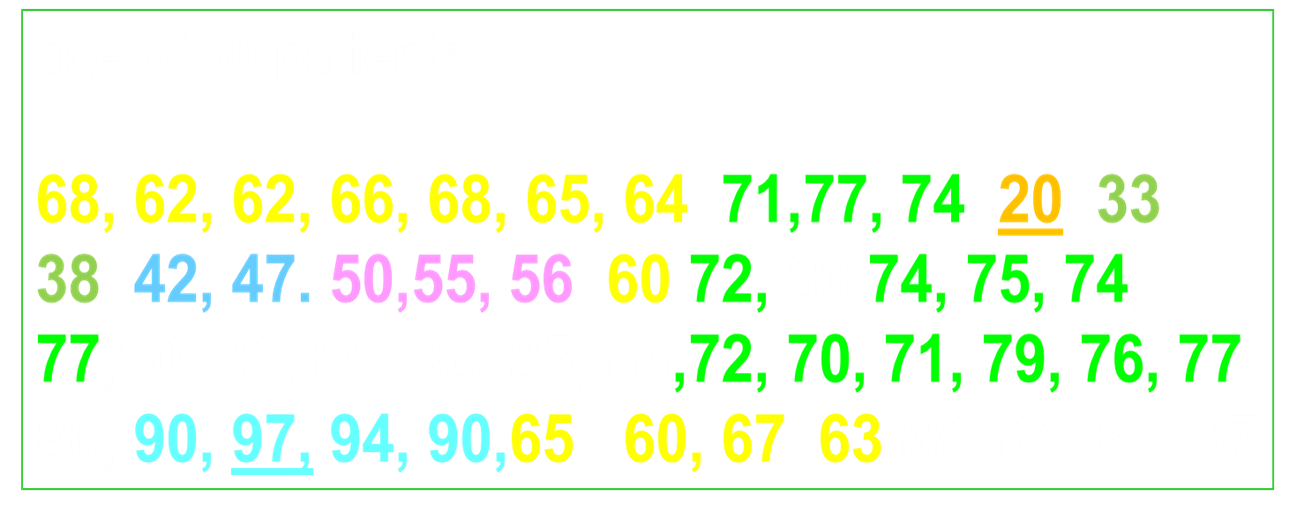 ???????
20
7/8/2023
Type of feeding 
Infants 600
 Breast  478 
Bottle 65 
Mixed 57
120 individuals were asked about their level of satisfaction toward the health care given by Hospital  X. The response as follows 
29 very satisfied,  39  satisfied,  20 neutral 
18  unsatisfied,  14 highly unsatisfied
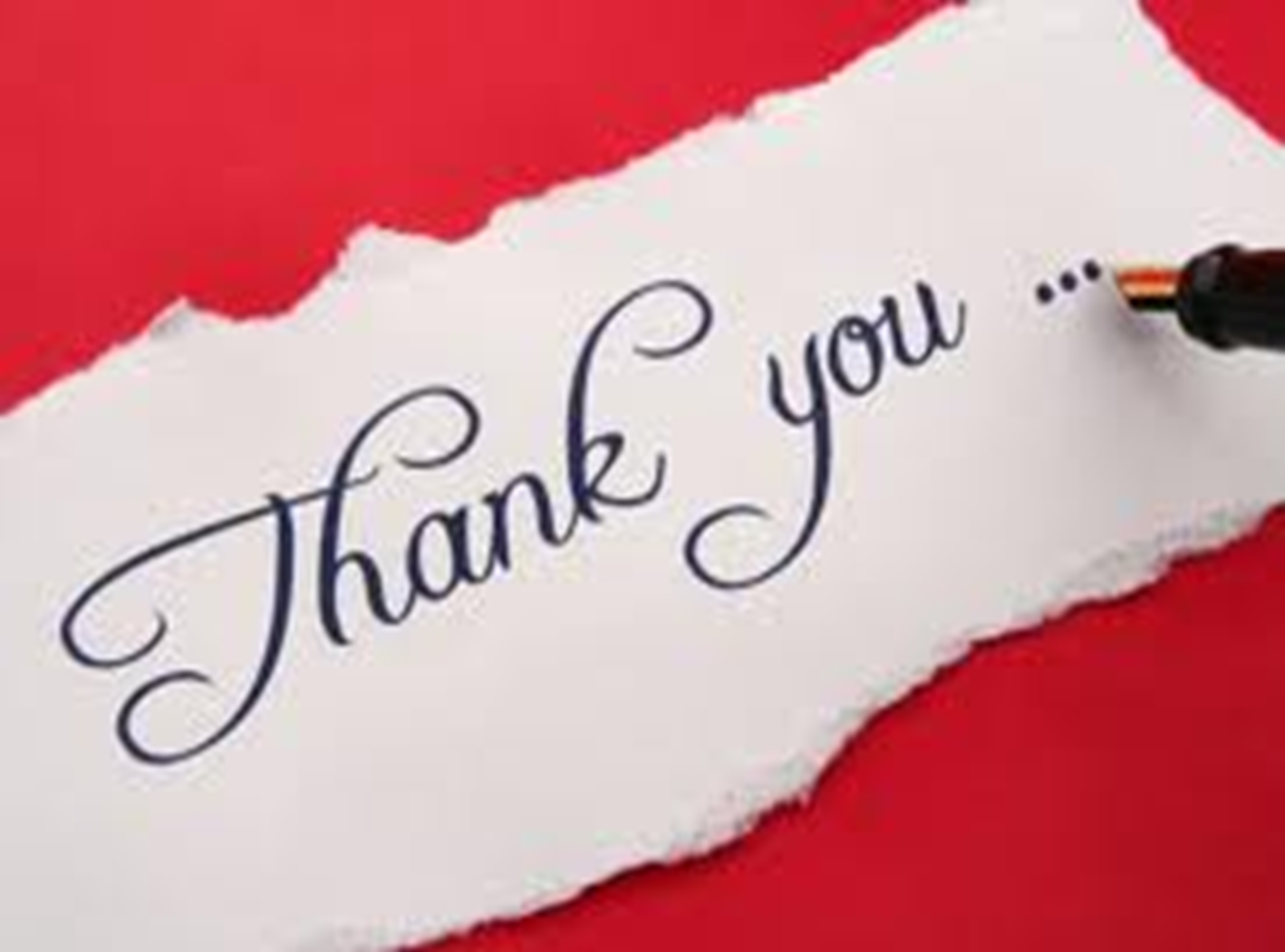 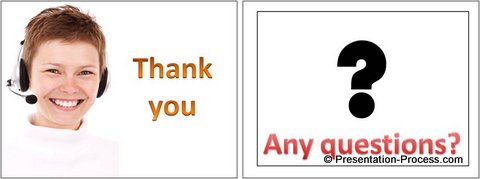 22
Descriptive Statistics
organizing  and summarizing data          and 
bringing into a focus their essential characteristics
Descriptive statis. 
reduce the information to a manageable size
Presentation of Data
   Data that collected from any source, are   inadequate 
for planning .
Data need to be transformed into information
         by reducing them, 
         by summarization      and
Arrange it in a simple and useful way 
                 to 
 bring out the important point clearly & concise                
               
                This mean that
display the important feature of the sample .
This is Descriptive Statistics
23
7/8/2023
23